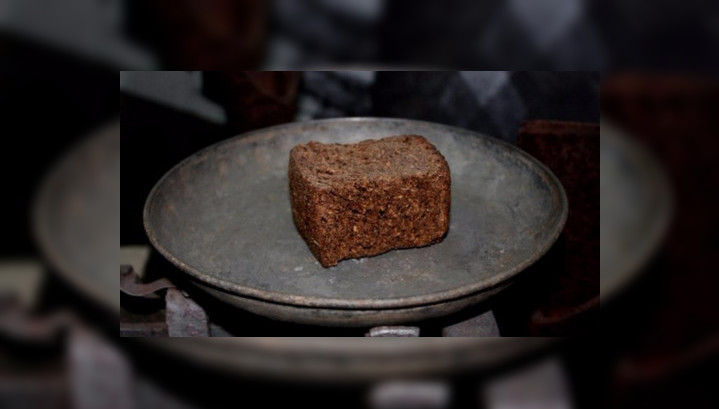 Блокада Ленинграда.
[Speaker Notes: Блокадный ломтик хлеба.]
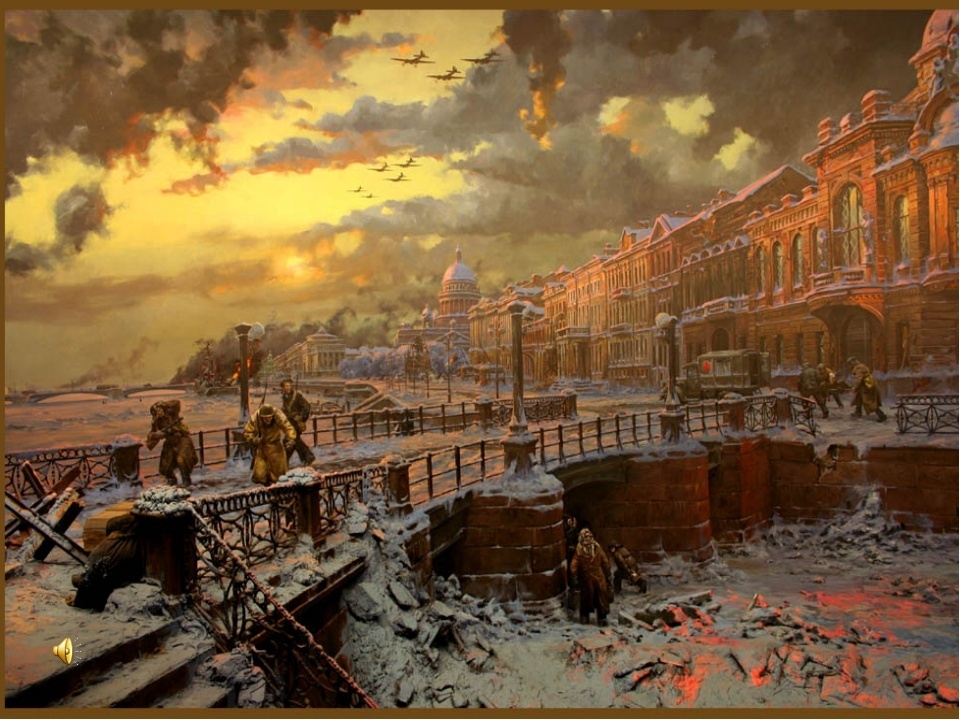 8 сентября 1941 года фашисты прорвались на южный берег Ладожского озера. Ленинград оказался полностью блокирован с суши.
[Speaker Notes: 8 сентября 1941 года фашисты прорвались на южный берег Ладожского озера. Ленинград оказался полностью блокирован с суши.]
Фюрер решил стереть с лица земли город Ленинград… «После поражения Советской России нет никакого интереса для дальнейшего существования этого большого населённого пункта».
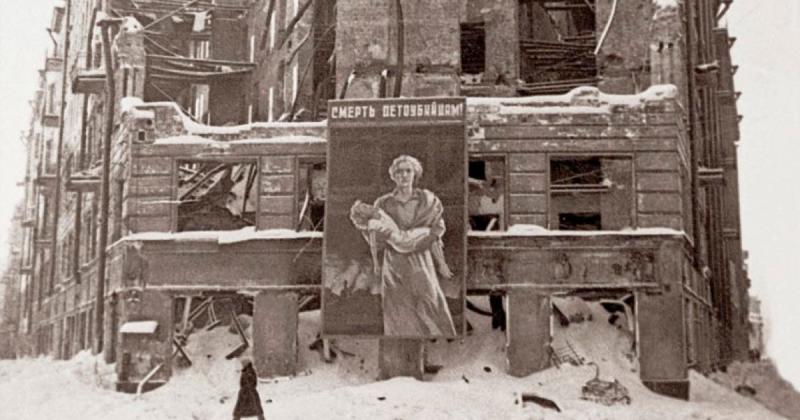 [Speaker Notes: «Фюрер решил стереть с лица земли город Ленинград… После поражения Советской России нет никакого интереса для дальнейшего существования этого большого населённого пункта.]
На момент установления блокады в городе находилось 2 миллиона 544 тысячи человек, в том числе около 400 тысяч детей. Кроме того, в пригородных районах, то есть тоже в кольце блокады, осталось 343 тысячи человек. 
     В сентябре, когда начались систематические бомбардировки, обстрелы и пожары, многие хотели выехать, но пути уже были отрезаны.
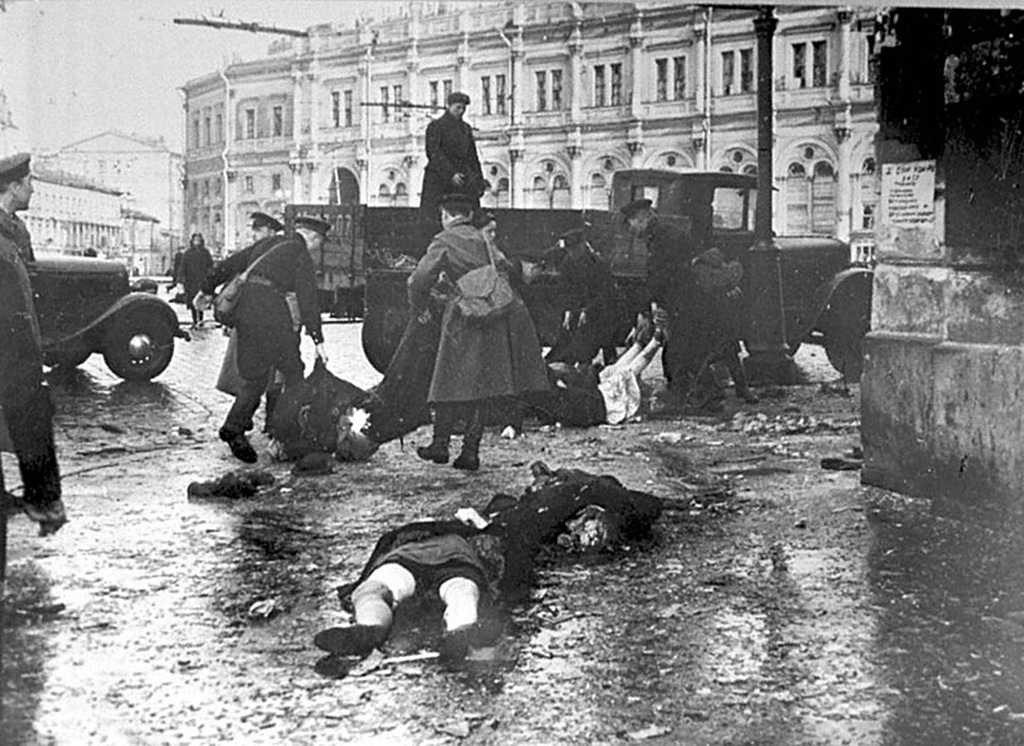 [Speaker Notes: На момент установления блокады в городе находилось 2 миллиона 544 тысячи человек, в том числе около 400 тысяч детей. Кроме того, в пригородных районах, то есть тоже в кольце блокады, осталось 343 тысячи человек. В сентябре, когда начались систематические бомбардировки, обстрелы и пожары, многие хотели выехать, но пути уже были отрезаны.]
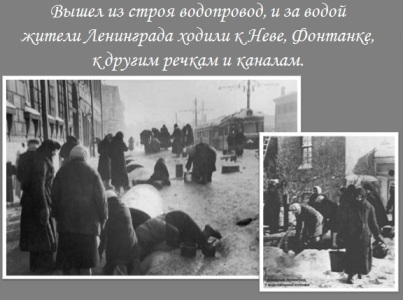 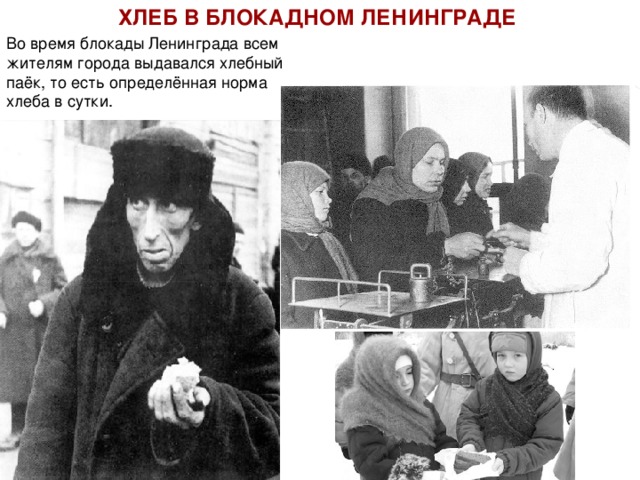 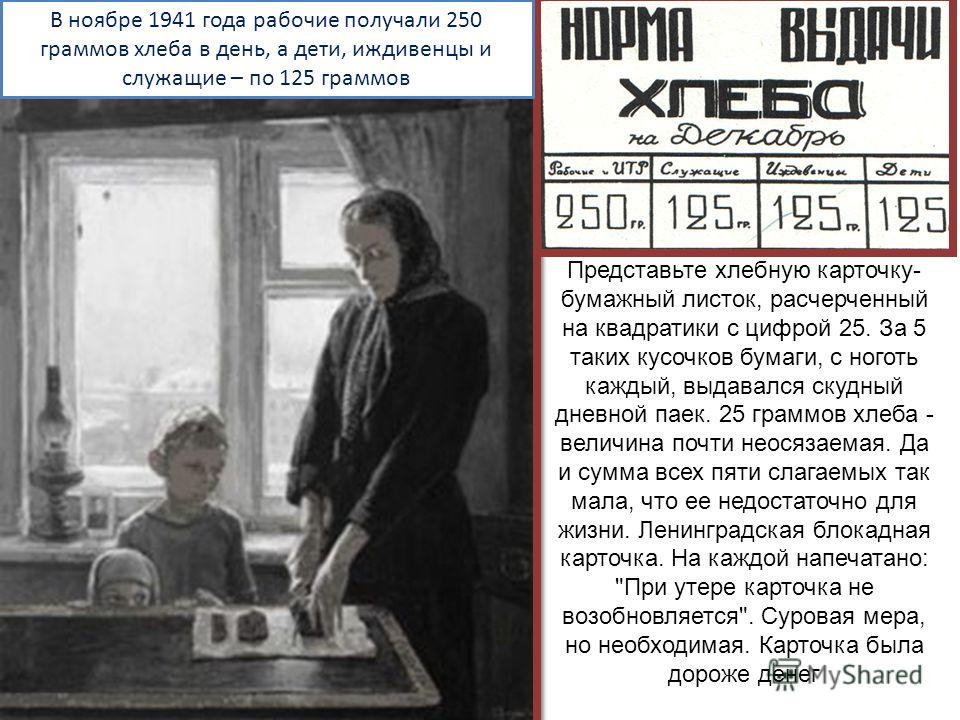 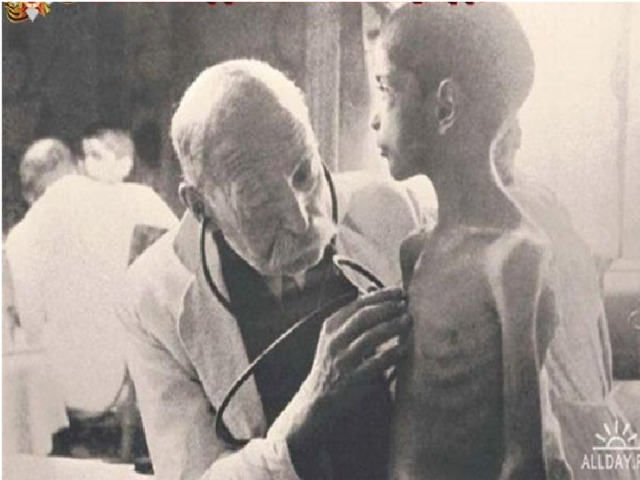 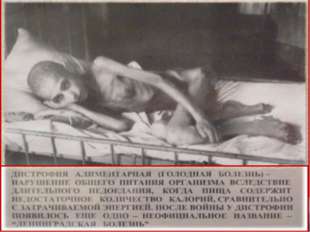 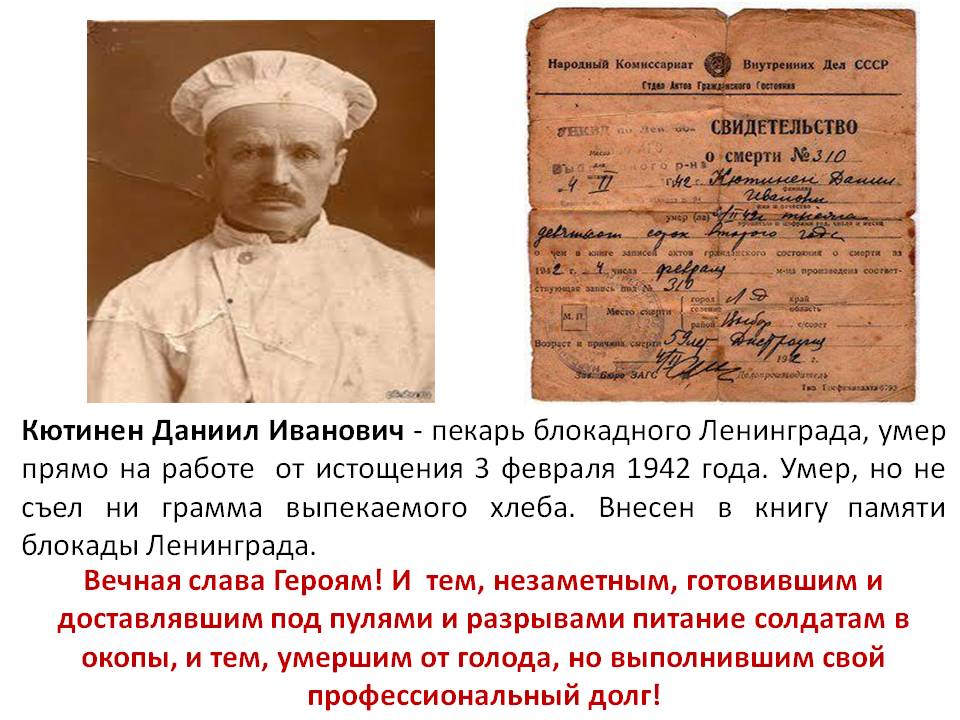 Состав блокадного хлеба: ржаная обойная мука – 75% пищевая целлюлоза – 10% жмых – 10% обойная пыль – 2% выбойки из мешков (пыль, выбиваемая из мешков, в которых хранилось зерно) – 2% хвоя – 1%
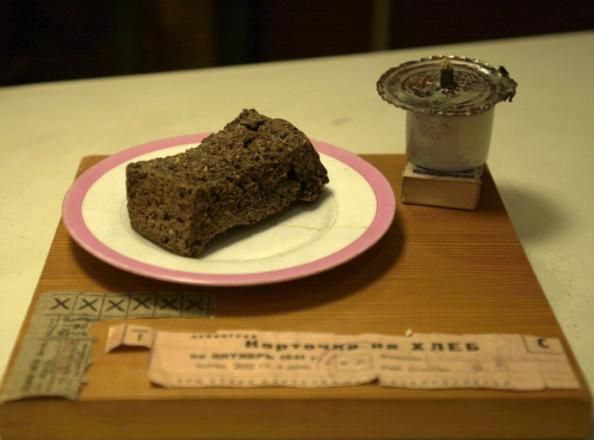 [Speaker Notes: Состав блокадного хлеба: ржаная обойная мука – 75% пищевая целлюлоза – 10% жмых – 10% обойная пыль – 2% выбойки из мешков (пыль, выбиваемая из мешков, в которых хранилось зерно) – 2% хвоя – 1%]
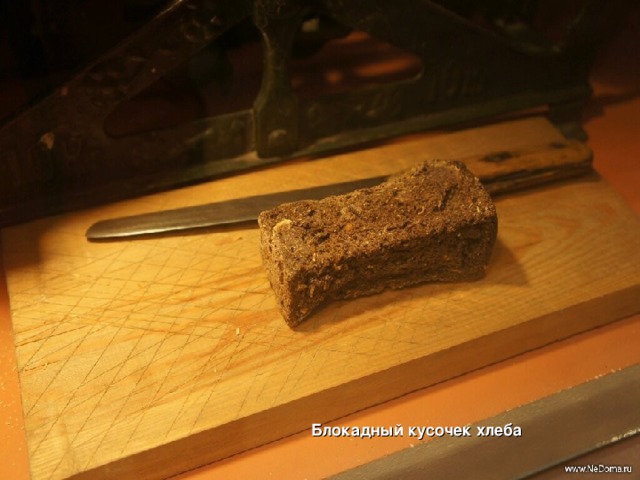 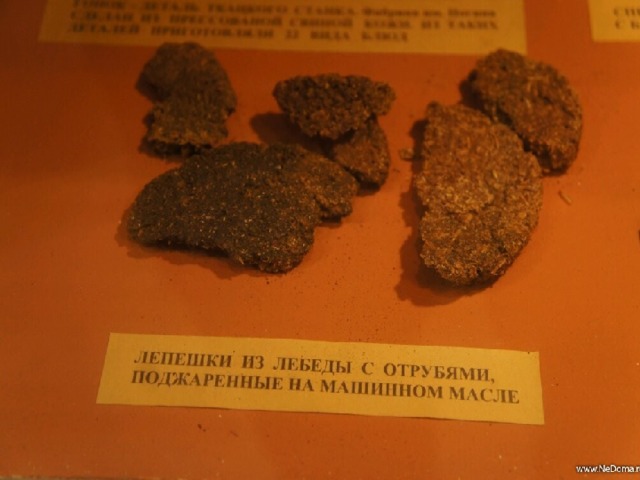 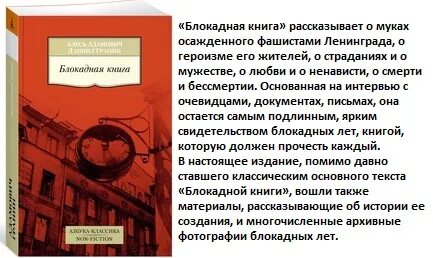 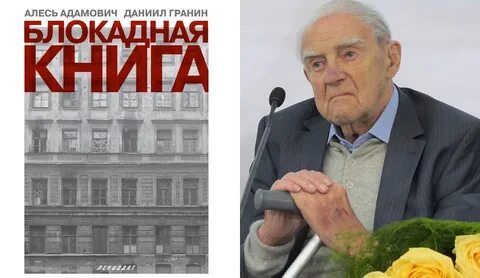 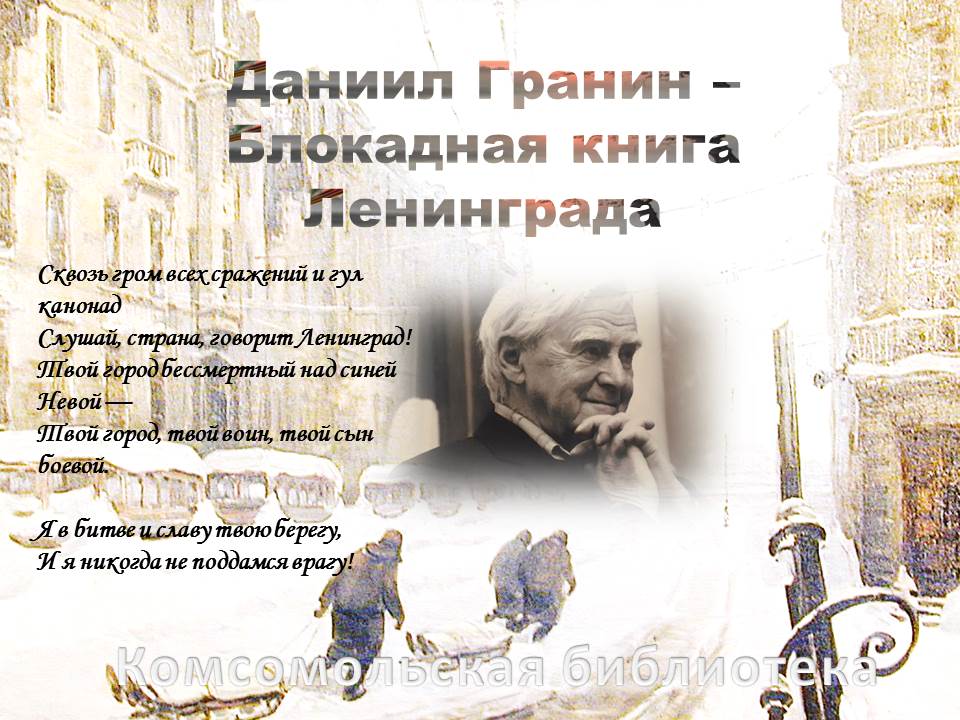 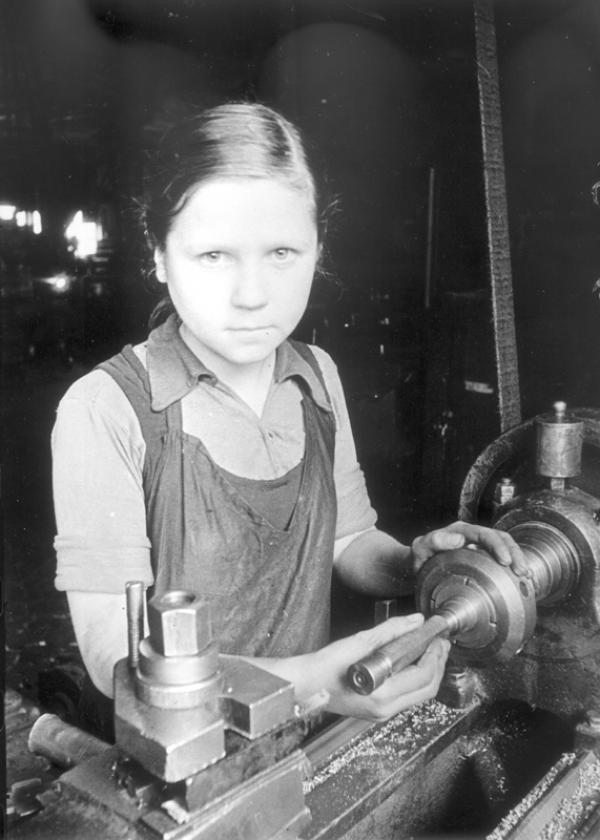 Но город жил и боролся. Заводы продолжали выпускать военную продукцию. Голодные измученные люди находили в себе силы работать. Мужчины, женщины и подростки стояли у станков.
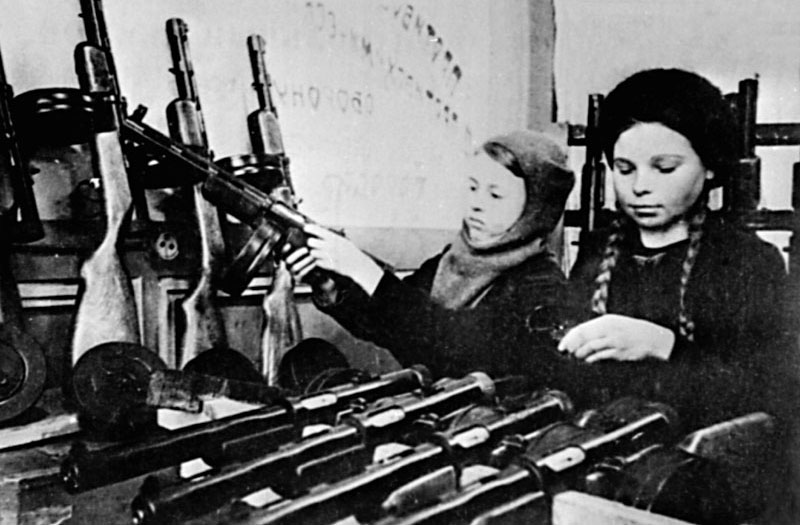 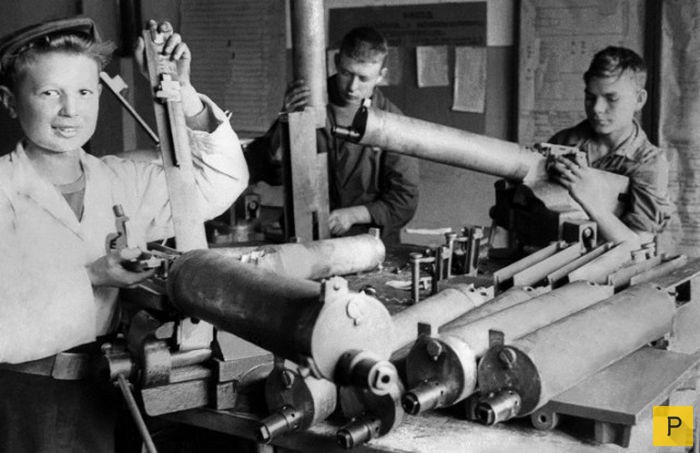 [Speaker Notes: Но город жил и боролся. Заводы продолжали выпускать военную продукцию. Голодные измученные люди находили в себе силы работать. Мужчины, женщины и подростки стояли у станков.]
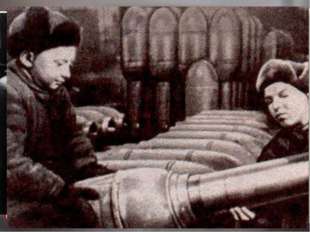 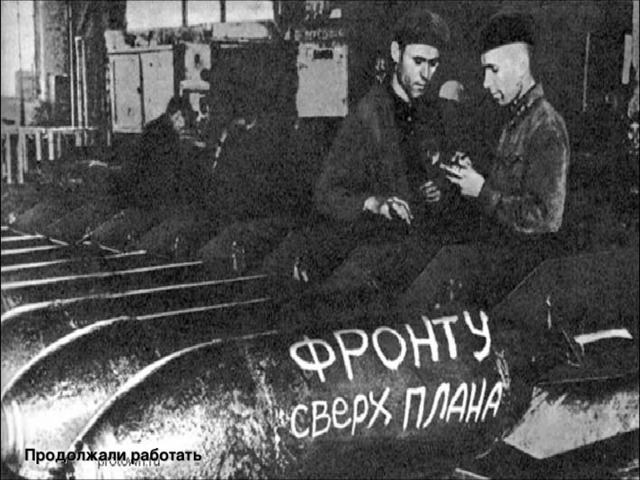 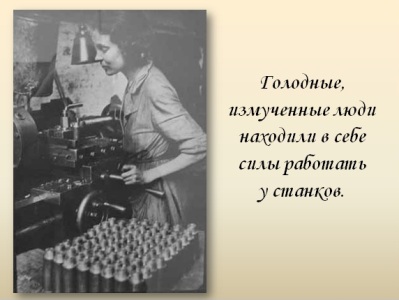 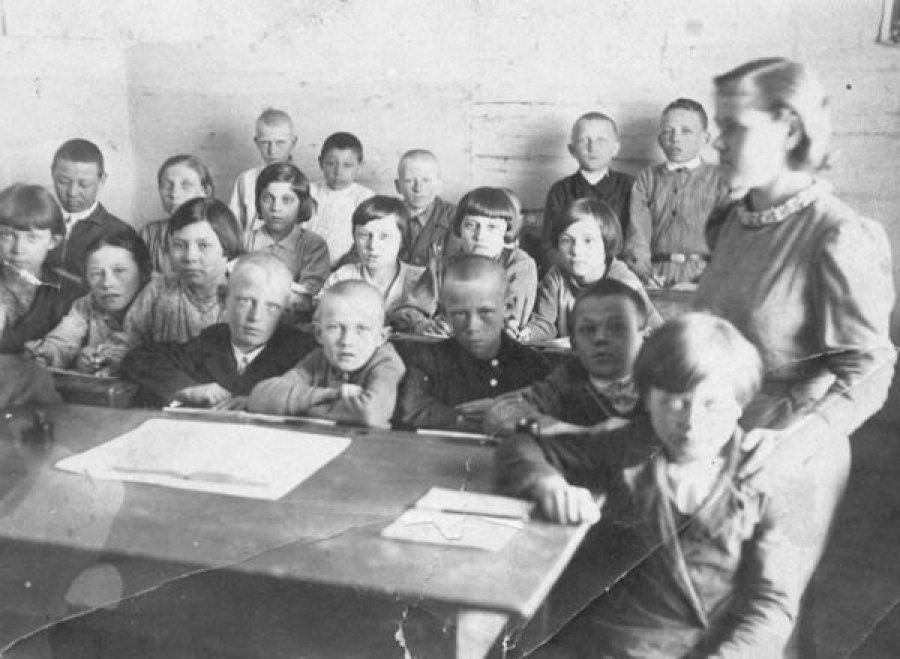 В осаждённом городе продолжали работать 39 школ.
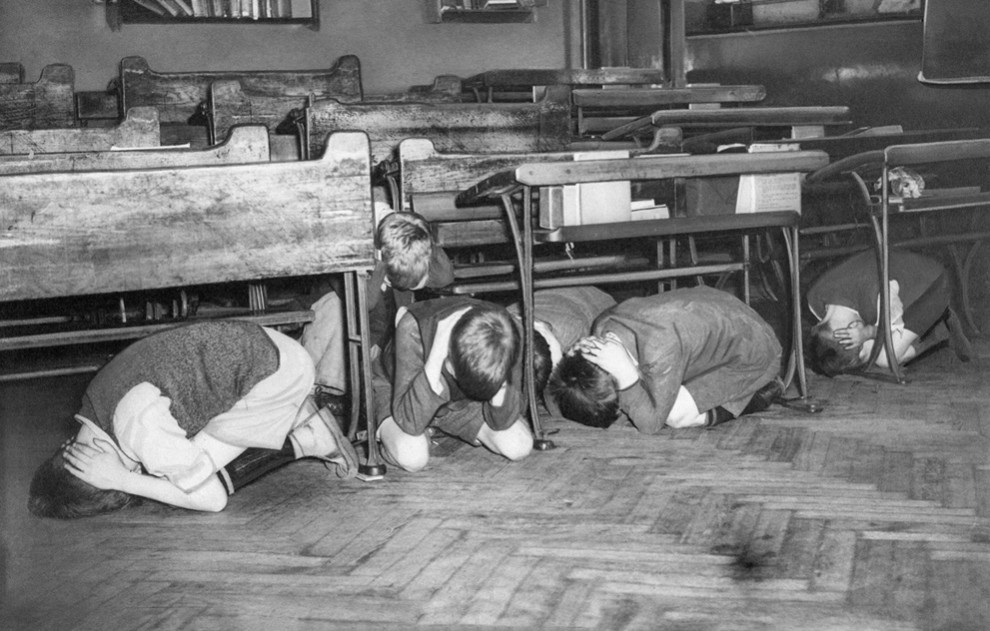 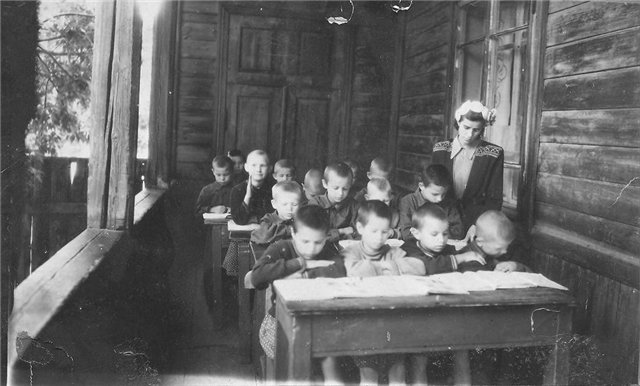 [Speaker Notes: Дети шатались от голода. У всех была общая болезнь - дистрофия. А к ней еще прибавилась цинга. Дети умирали не только дома, на улице по дороге в школу, но случалось - и прямо в классе.]
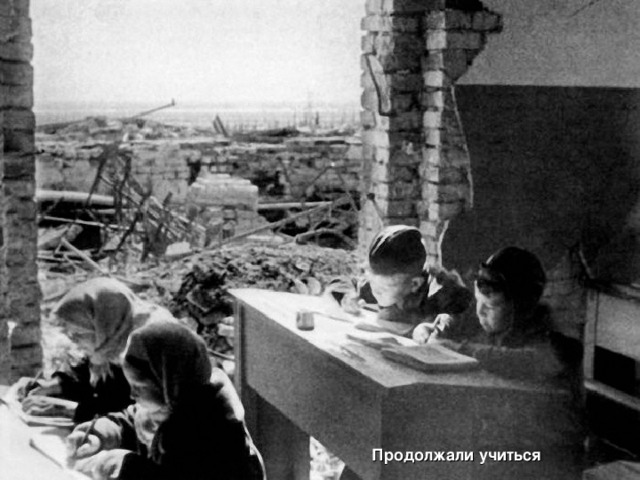 Дети шатались от голода. У всех была общая болезнь - дистрофия. А к ней еще прибавилась цинга. Дети умирали не только дома, на улице по дороге в школу, но случалось - и прямо в классе.
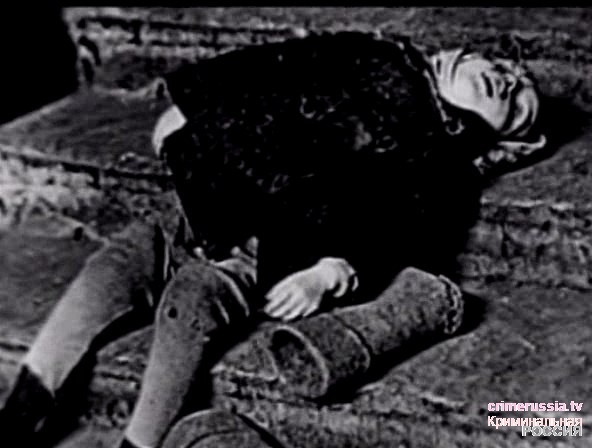 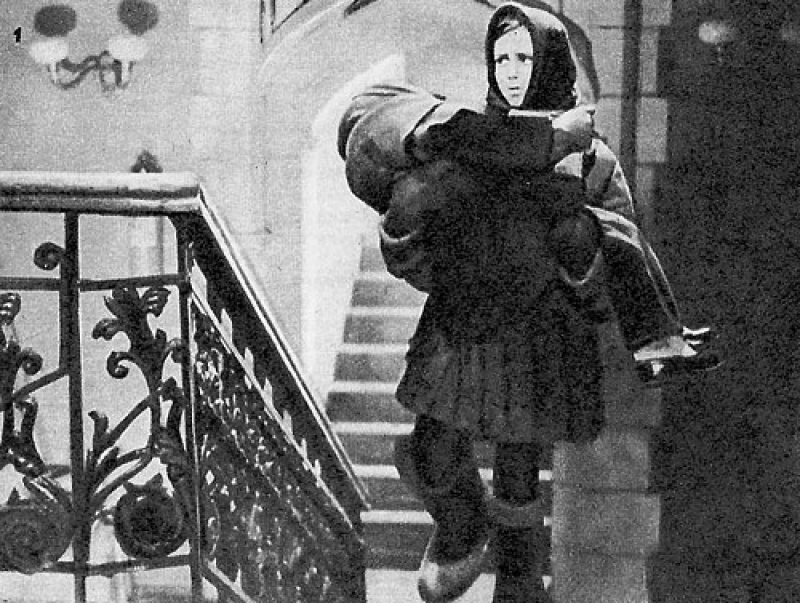 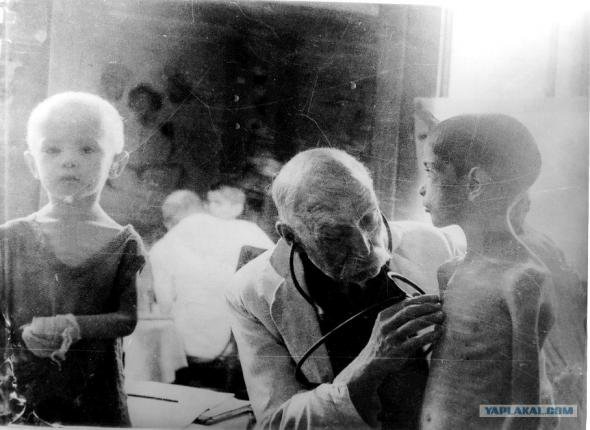 [Speaker Notes: . Дети шатались от голода. У всех была общая болезнь - дистрофия. А к ней еще прибавилась цинга. Дети умирали не только дома, на улице по дороге в школу, но случалось - и прямо в классе.]
Печальна история 11летней ленинградской школьницы Тани Савичевой, которая во время блокады города вела дневник В книжке девять страниц, на шести из них - даты. Шесть страниц - шесть смертей.. Этот дневник – документ, свидетельство тех страшных дней.
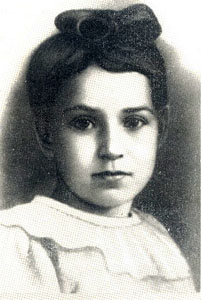 [Speaker Notes: Печальна история 11летней ленинградской школьницы Тани Савичевой, которая во время блокады города вела дневник В книжке девять страниц, на шести из них - даты. Шесть страниц - шесть смертей.. Этот дневник – документ, свидетельство тех страшных дней.]
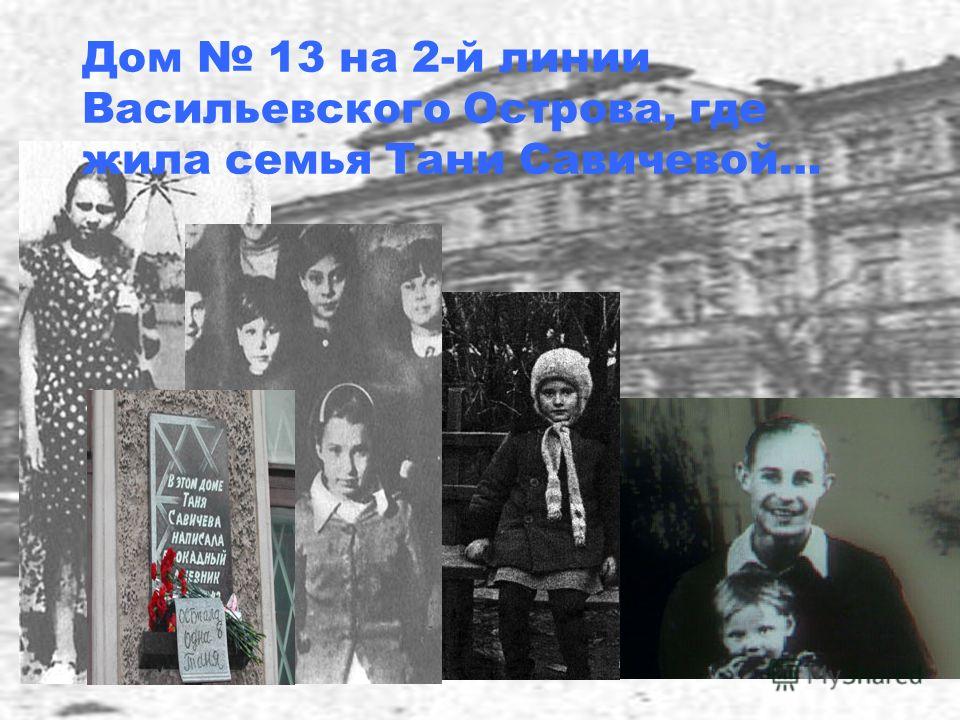 Эта маленькая записная книжка была предъявлена на Нюрнбергском процессе, в качестве документа. Обвиняющего фашизм.
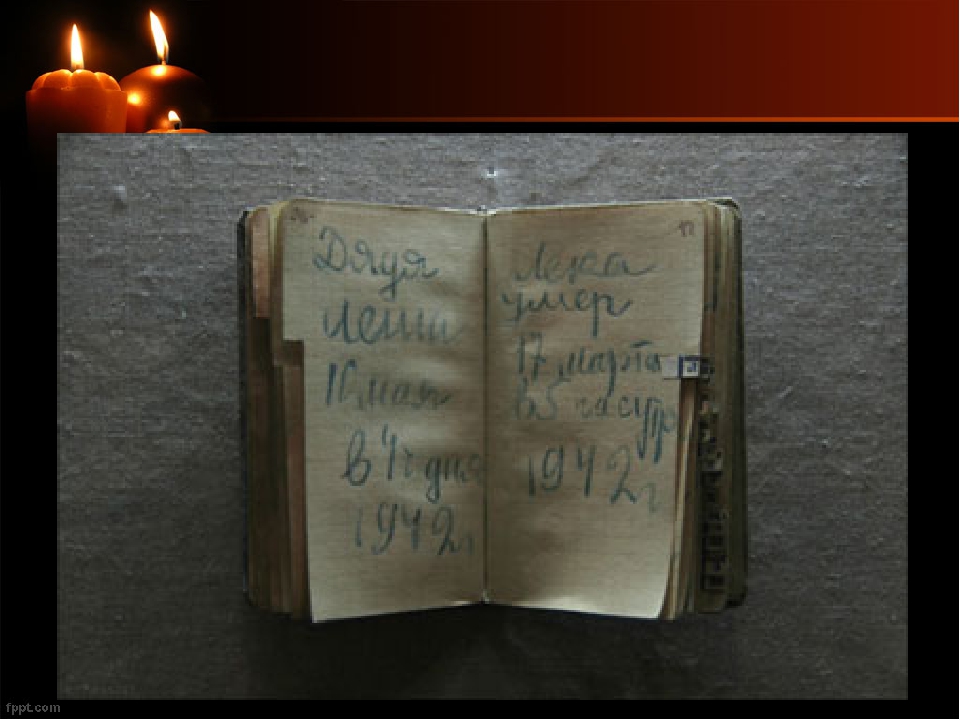 [Speaker Notes: Эта маленькая записная книжка была предъявлена на Нюрнбергском процессе, в качестве документа. Обвиняющего фашизм.]
Дневник Тани Савичевой увековечен в граните на входе  в мемориальный комплекс « Зеленый пояс славы»
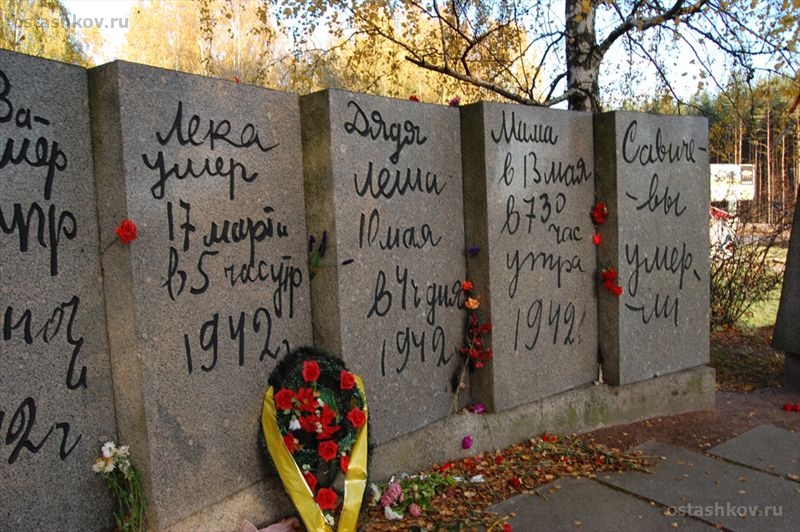 [Speaker Notes: Дневник Тани Савичевой увековечен в граните на входе  в мемориальный комплекс « Зеленый пояс славы»]
Похоронена Таня в поселке Шатки Нижегородской области.
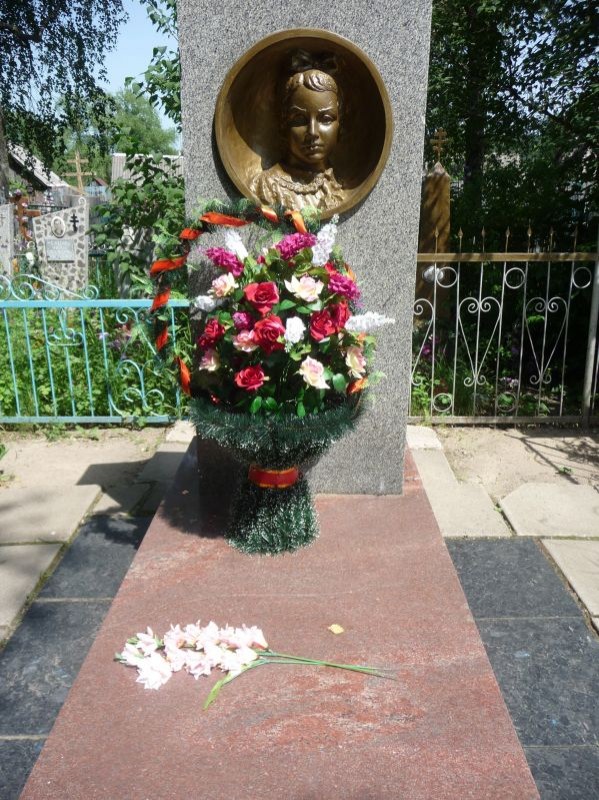 [Speaker Notes: Похоронена Таня в поселке Шатки Нижегородской области.]
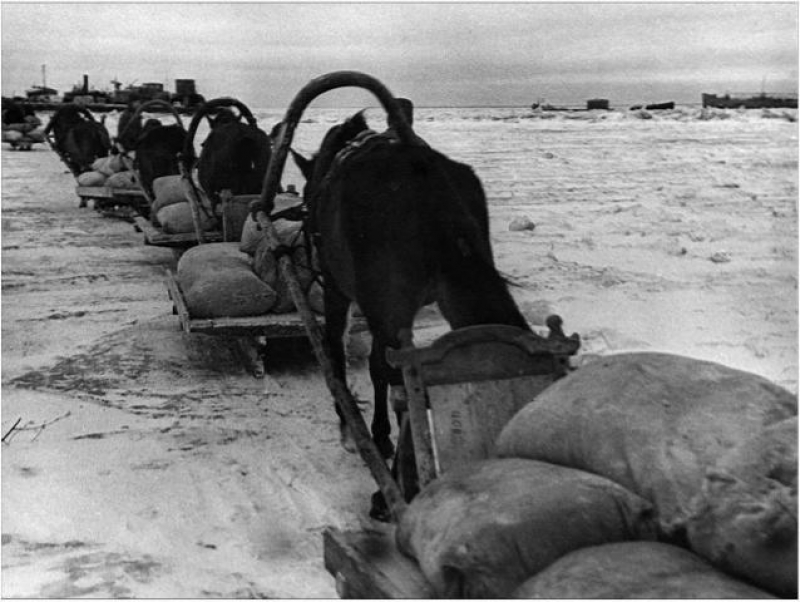 По льду Ладожского озера была проложена автомобильная дорога, названная «дорогой жизни»
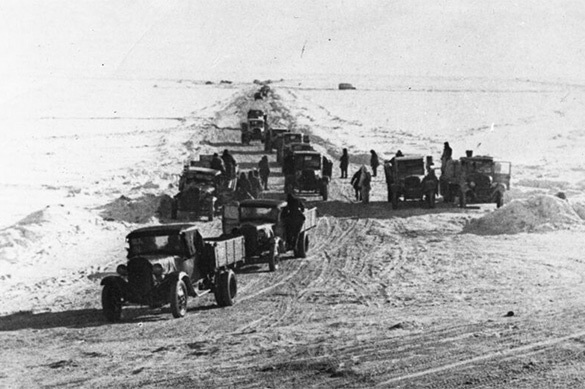 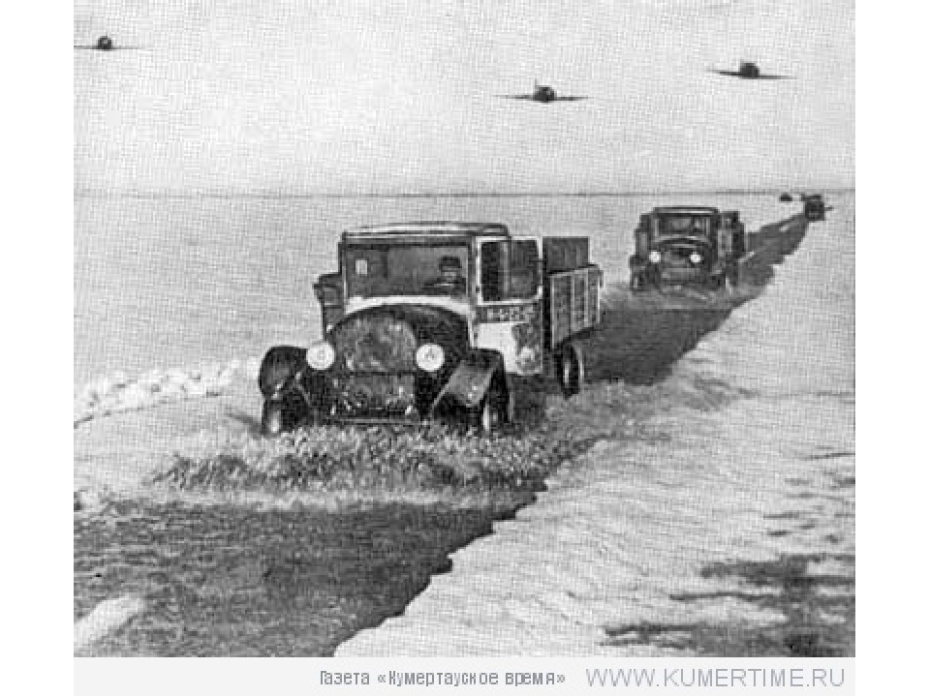 [Speaker Notes: По льду Ладожского озера была проложена автомобильная дорога, названная «дорогой жизни»]
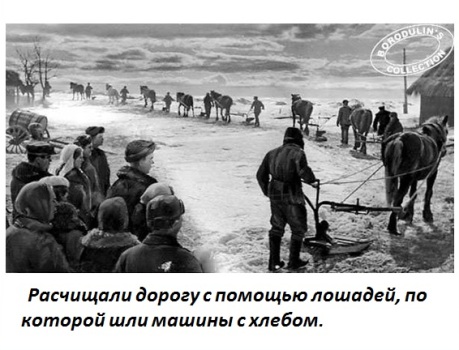 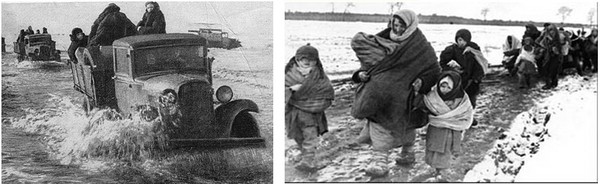 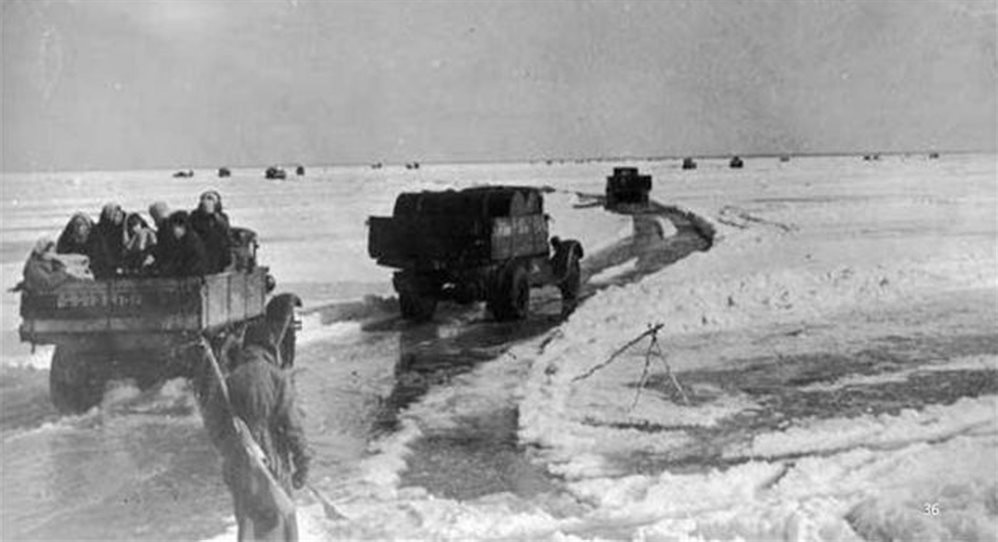 Ольга  Берггольц
«Я никогда героем не была 
Не жаждала ни славы, ни награды 
Дыша одним дыханьем с Ленинградом, 
Я не геройствовала, а жила.»
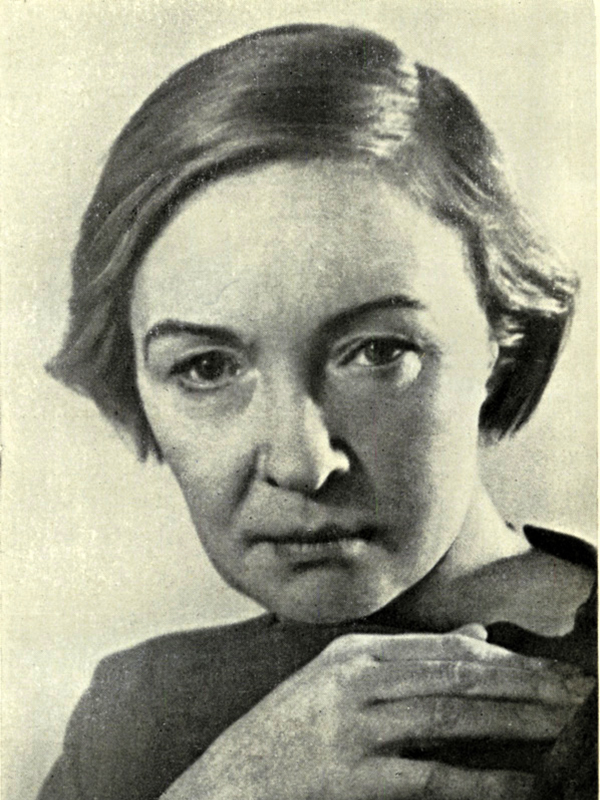 (1910 - 1975)
[Speaker Notes: Ольга Берггольц – муза блокадного Ленинграда (1910-1975) Я никогда героем не была Не жаждала ни славы, ни награды Дыша одним дыханьем с Ленинградом, Я не геройствовала, а жила.]
9 августа 1941 года немцы обещали занять Ленинград. Ровно год спустя в несломленном городе состоялась премьера 7-й симфонии Шостаковича, которую впоследствии назовут "Ленинградской"
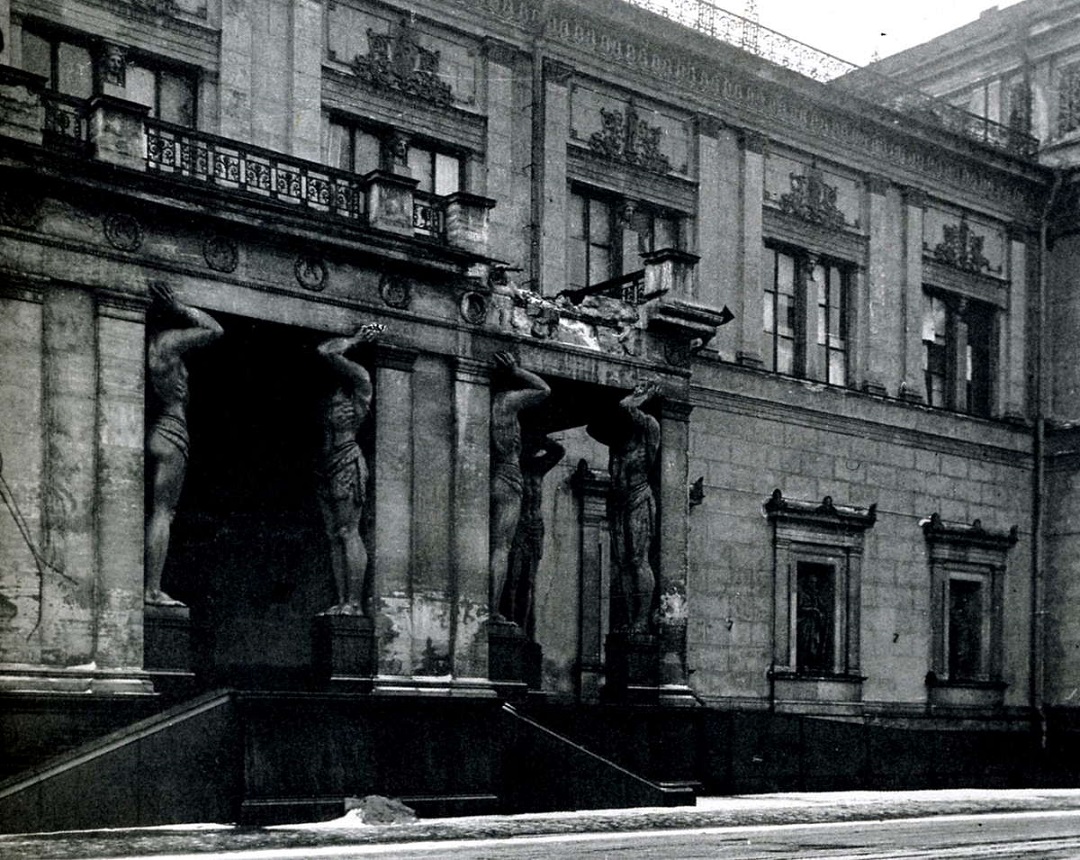 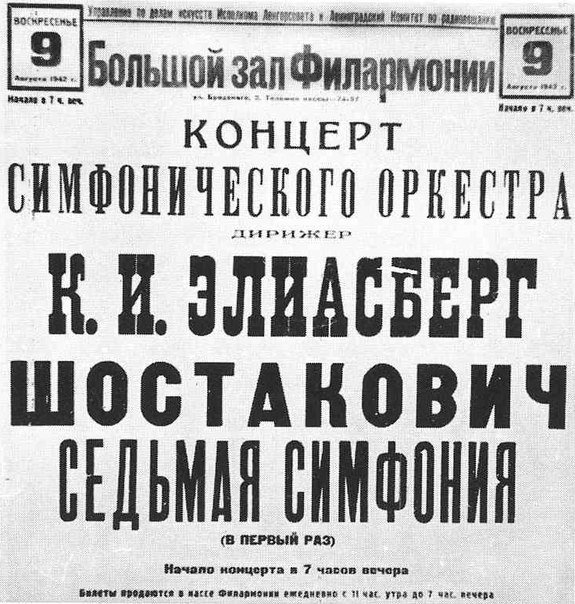 [Speaker Notes: 9 августа 1941 года немцы обещали занять Ленинград. Ровно год спустя в несломленном городе состоялась премьера 7-й симфонии Шостаковича, которую впоследствии назовут "Ленинградской"]
Исполнял Симфонию Большой симфонический Оркестр Ленинградского радиокомитета. В дни блокады множество музыкантов умерли от голода. Репетиции были свернуты в декабре. Когда в марте они возобновились, играть могли лишь 15 ослабевших музыкантов.
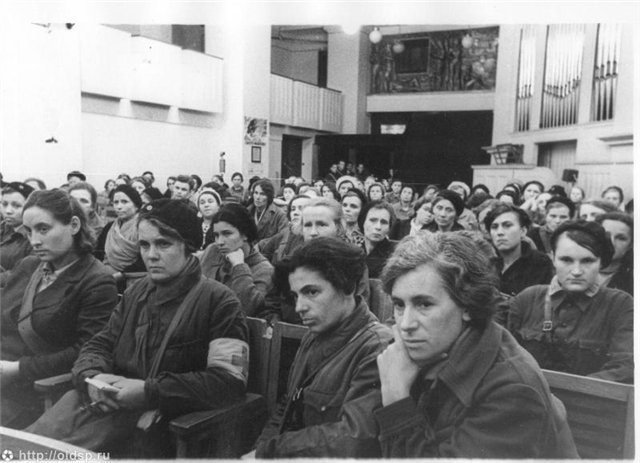 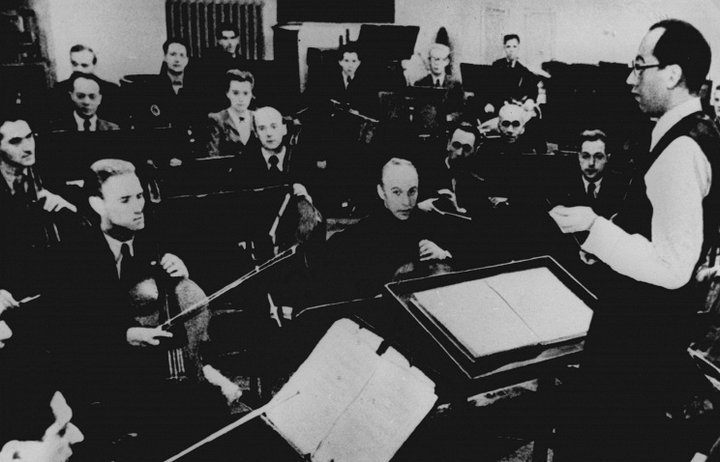 [Speaker Notes: Исполнял Симфонию Большой симфонический Оркестр Ленинградского радиокомитета. В дни блокады множество музыкантов умерли от голода. Репетиции были свернуты в декабре. Когда в марте они возобновились, играть могли лишь 15 ослабевших музыкантов.]
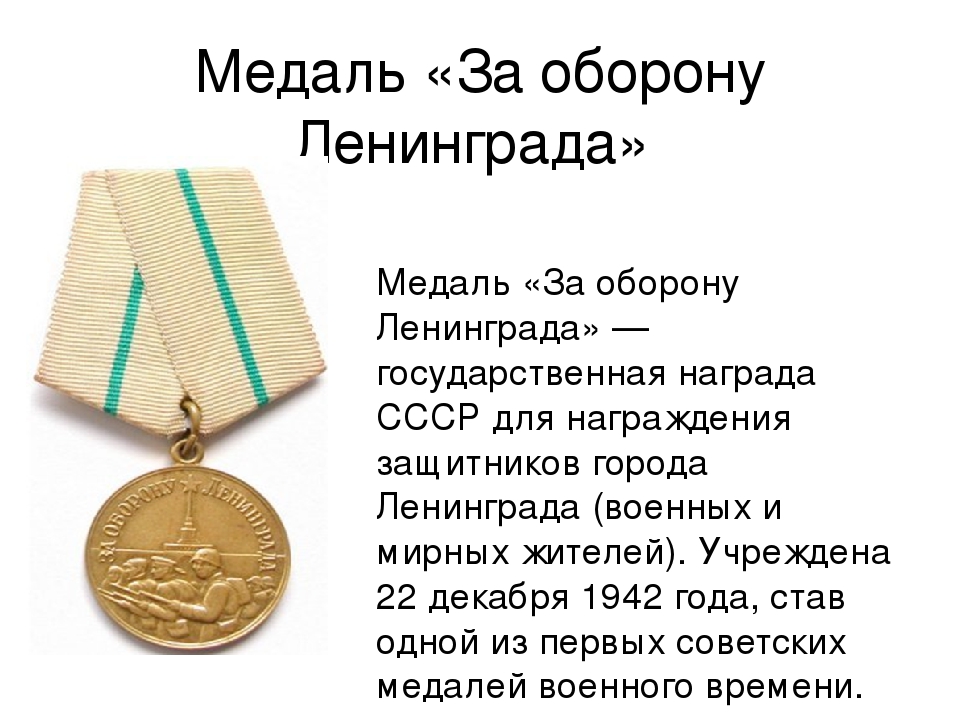 27 января 1944 года Ленинград салютовал 24 залпами из 324 орудий в честь полной ликвидации вражеской блокады- разгрома немцев под Ленинградом. Блокаде, в железном кольце которой долгих 900 дней и ночей задыхался Ленинград, был положен конец.
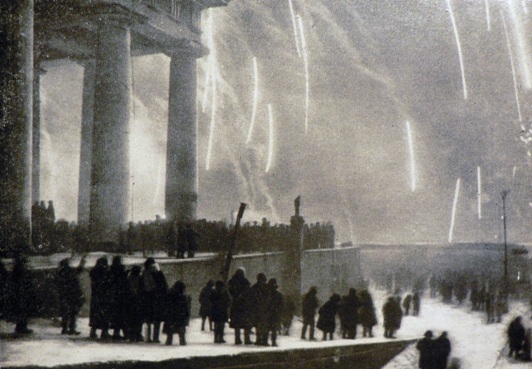 [Speaker Notes: 27 января 1944 года Ленинград салютовал 24 залпами из 324 орудий в честь полной ликвидации вражеской блокады- разгрома немцев под Ленинградом. Блокаде, в железном кольце которой долгих 900 дней и ночей задыхался Ленинград, был положен конец.]
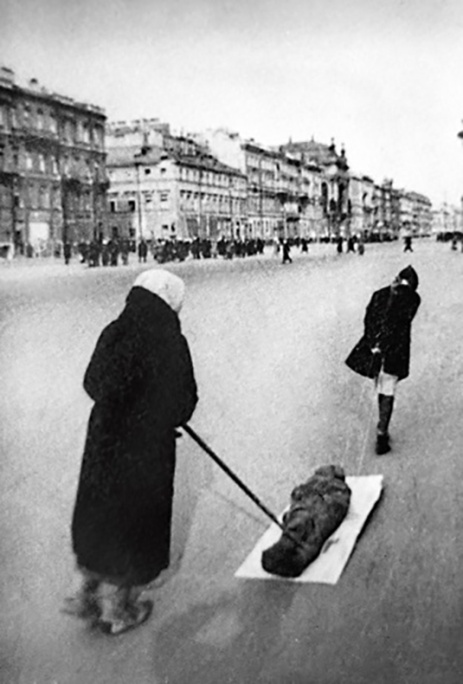 За годы блокады погибло 
1 500 000. человек. Причем только 3% из них от бомбежек, артобстрелов и т.д., а остальные 97% от голода.
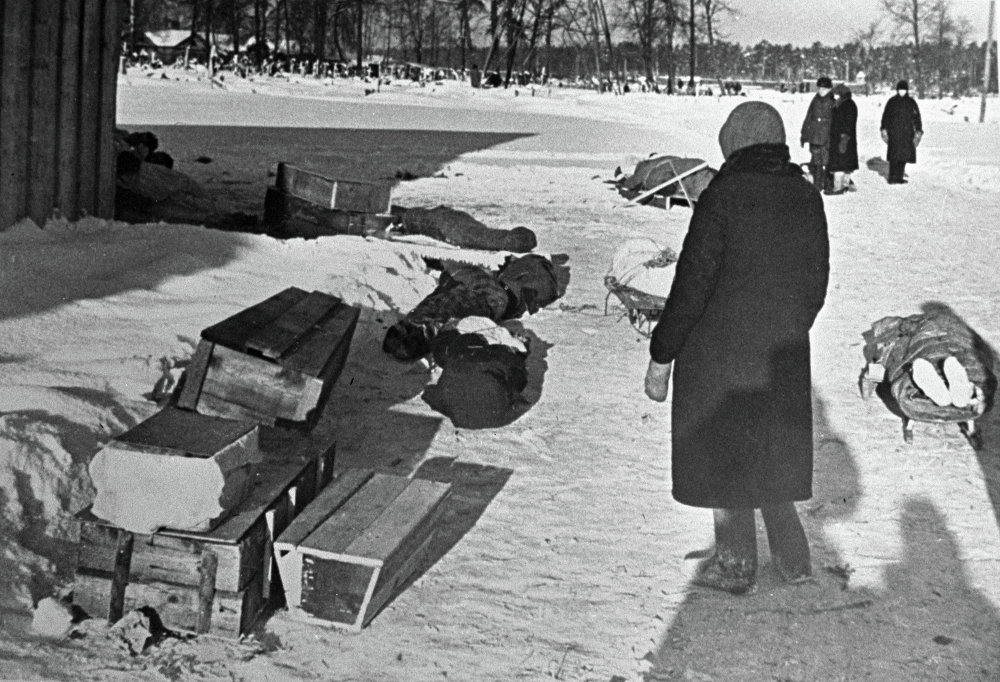 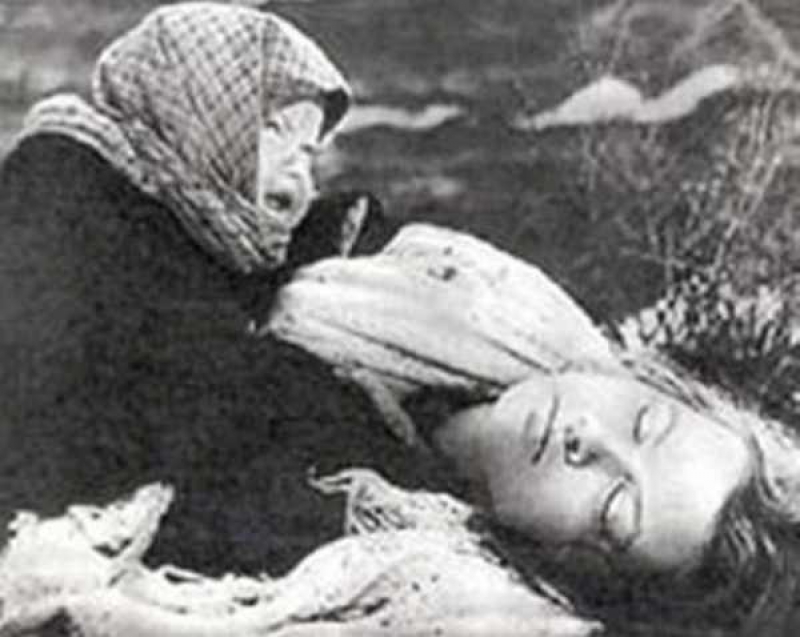 [Speaker Notes: За годы блокады погибло 1 500 000. человек. Причем только 3% из них от бомбежек, артобстрелов и т.д., а остальные 97% от голода.]
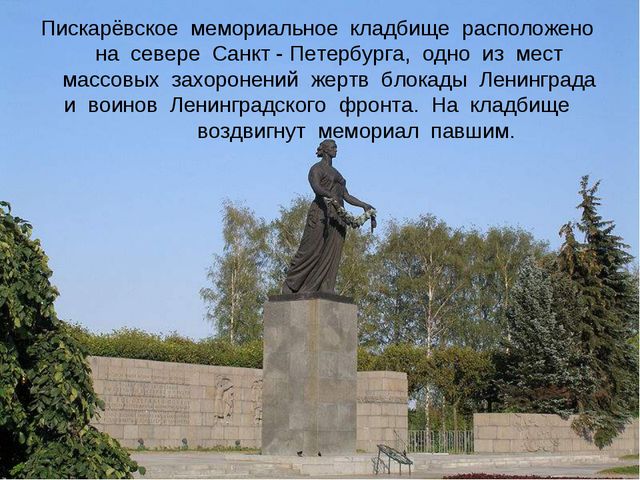 Время - лекарь 
И эту роль 
Повторяет оно со всеми. 
Но бывает людская боль, 
над которой не властно время.
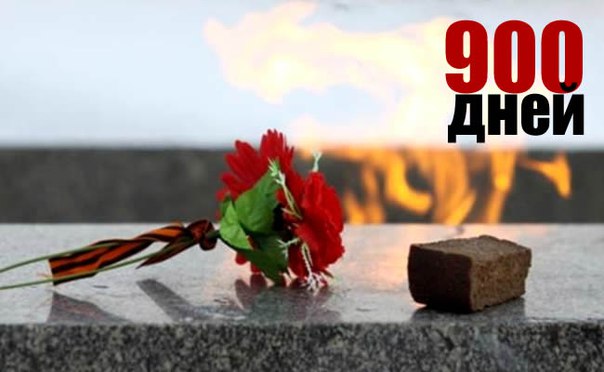 [Speaker Notes: Время-лекарь И эту роль Повторяет оно со всеми. Но бывает людская боль, над которой не властно время.]